Παρασκευή 6 Μαρτίου
Παγκόσμια ημέρα κατά της ενδοσχολικής Βίας
Τι είναι ενδοσχολική βία;
Η βία στο σχολείο έχει διάφορες μορφές :
 η σωματική η λεκτική οι υλικές ζημιές και ο κοινωνικός αποκλεισμός
 Στο δημοτικό  η σωματική βία ελέγχεται γιατί είμαστε συνέχεια μαζί με τα παιδιά.

 Η λεκτική βία , οι προσβολές και οι κοροϊδίες κάποιες φορές γίνονται πολύ ενοχλητικές . Τα παιδιά συνήθως κοροϊδεύουν κάποιον που μειονεκτεί σε κάτι ! Οι προσβολές είναι εξίσου επώδυνες για ένα μικρό παιδάκι το οποίο απομονώνεται! Το καμπανάκι του συναγερμού χτυπά ! Γονείς και δάσκαλοι πρέπει να βοηθήσουν το παιδί , να συζητήσουν μαζί , να το ενθαρρύνουν , να συζητήσουν με τα υπόλοιπα παιδιά και να μην επιβραβεύουν αρνητικές συμπεριφορές εις βάρος των αδύναμων μαθητών !
Μια ακόμη μορφή ενδοσχολικής βίας είναι η καταστροφή προσωπικών αντικειμένων . Σίγουρα έχετε δει κάποια παιδιά να μουντζουρώνουν ή να σκίζουν τις ζωγραφιές των άλλων ! Ας μην τους αφήσουμε να το συνεχίσουν ! Υπάρχει κι έμμεσος εκβιασμός  για παράδειγμα : "Αν μου χαρίσεις το………… θα σε έχω φίλο! " 
Επιπλέον , ο κοινωνικός αποκλεισμός αποτελεί μια ακόμη μορφή ενδοσχολικής βίας . Τα παιδιά στο δημοτικό σπάνια το αντιμετωπίζουν αυτό ! Στο δημοτικό δεν υπάρχουν παιδιά από την Αλβανία , τη Ρωσία , τη Βουλγαρία ... υπάρχουν απλά παιδιά  Τα παιδιά δεν ενδιαφέρονται για τις θρησκευτικές ή πολιτισμικές ιδιαιτερότητες του κάθε παιδιού ! Όλα μιλούν την ίδια γλώσσα , τη γλώσσα που βγαίνει μέσα από το παιχνίδι
https://www.youtube.com/watch?v=90cyaDCTRVw
τραυματισμοί
Προσβλητικά λόγια
απειλές
Σωματική επίθεση
Καταστροφή προσωπικών αντικειμένων
Λεκτική επίθεση
Κοινωνικός αποκλεισμός
Υλικέ ζημιές
Τι είναι εκφοβισμός
Που μπορεί να συμβεί
Αφαίρεση αντικειμένων
Ποια παιδιά συνήθως είναι θύματα
φοβητσιάρικα
Τάξη
τουαλέτες
αδύναμα
διάλειμμα
παχύσαρκα
Παιδιά με ειδικές ανάγκες
κοντούλικα
Ο σχολικός εκφοβισμός αποτελεί διεθνές κοινωνικό φαινόμενο και σε κάθε χώρα εκδηλώνεται με διαφορετικούς τρόπους πολλές και διάφορες αφορμές. 

Πρόκειται για τη συστηματική, επαναλαμβανόμενη, εσκεμμένη και ανεπιθύμητη επιθετική συμπεριφορά που εκδηλώνουν ένα ή περισσότερα παιδιά ενάντια σε κάποιο άλλο παιδί εντός και εκτός σχολείου. 

Η Ενδοσχολική βία περιλαμβάνει την εσκεμμένη πρόκληση δυσφορίας ή πόνου (σωματικού ή ψυχικού) στο θύμα και την επίδειξη δύναμης ή υπεροχής από τον θύτη προς το θύμα.
 
Αποτέλεσμα αυτής της συμπεριφοράς είναι το παιδί που εκφοβίζεται να νοιώθει απομονωμένο, να βιώνει άγχος, ανασφάλεια και φόβο, να παρουσιάζει συμπτώματα χαμηλής αυτοεκτίμησης, κατάθλιψης, ψυχοσωματικά προβλήματα (π.χ. πόνο στην κοιλιά, κεφαλαλγίες) και σχολική άρνηση.
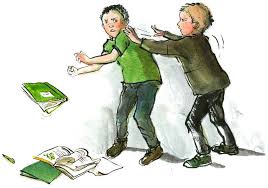 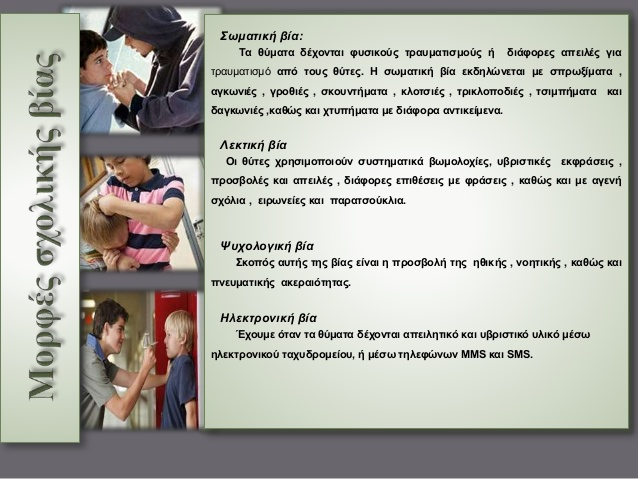 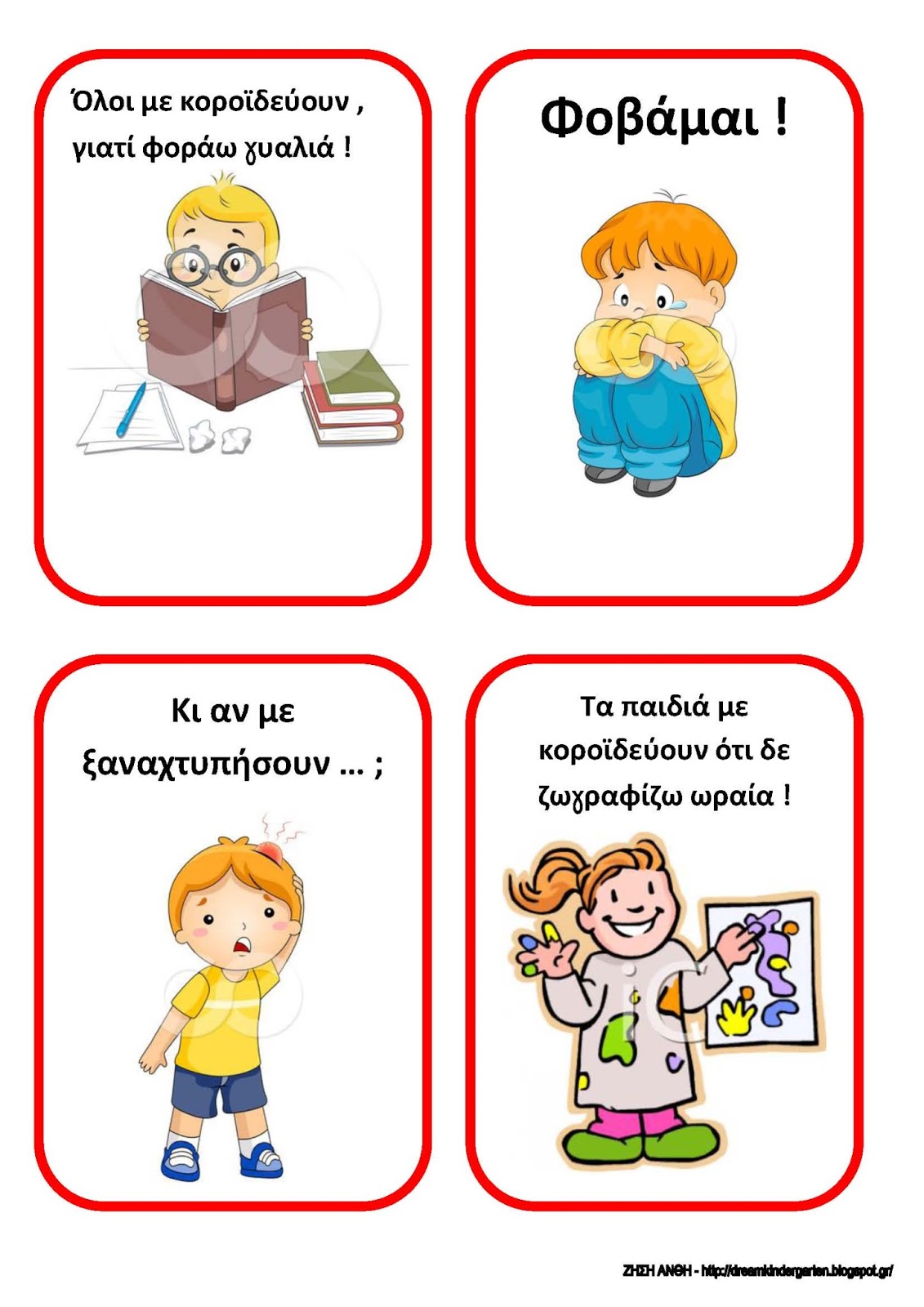 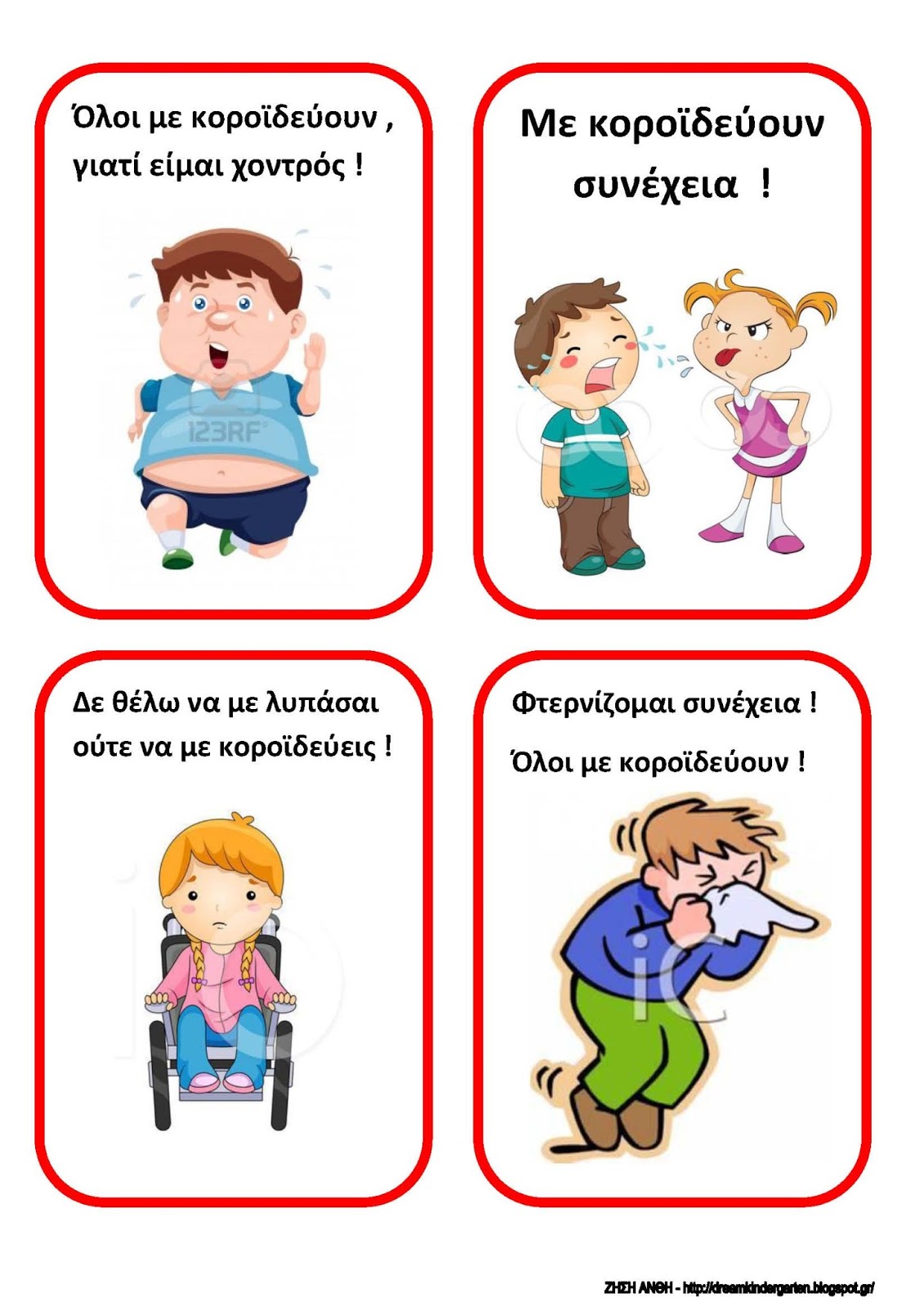 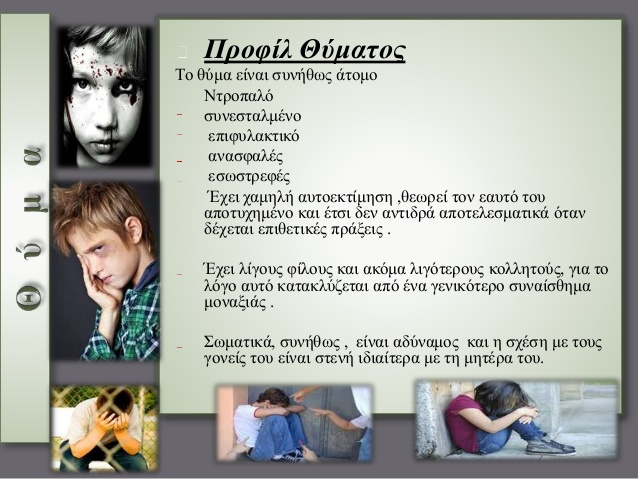 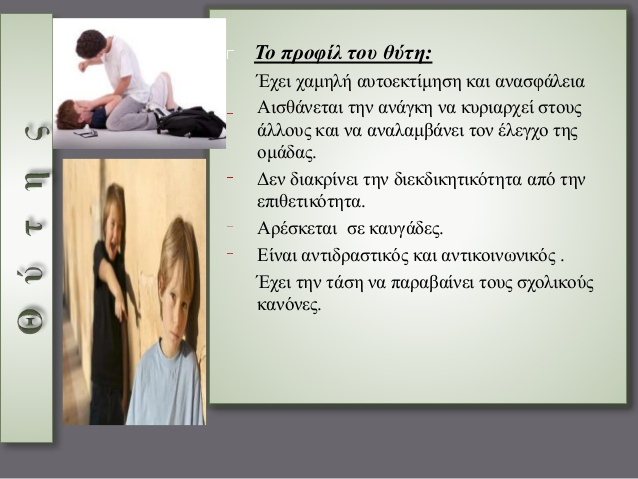 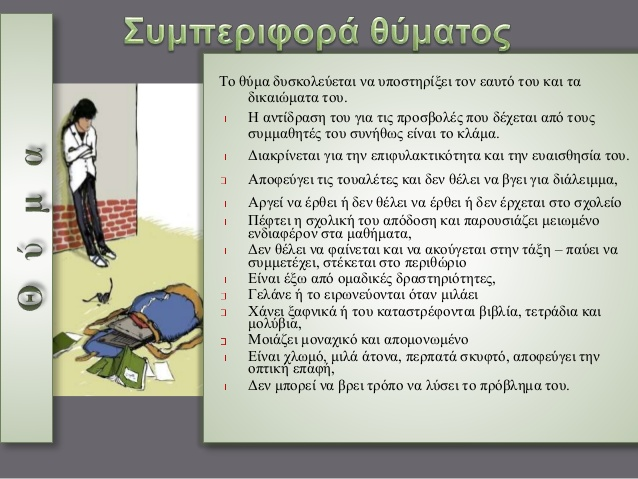 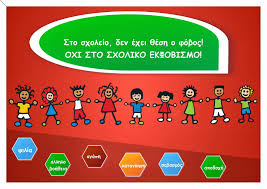 http://www.mikrosanagnostis.gr/library/pageflip_ekfovismos/Default.html
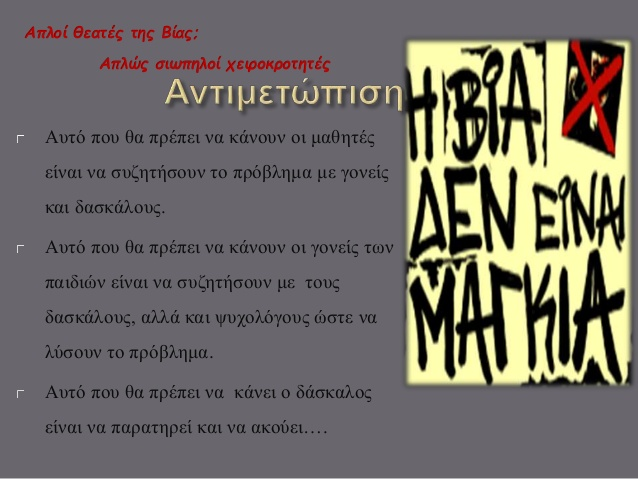 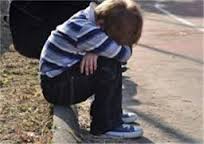 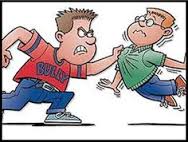 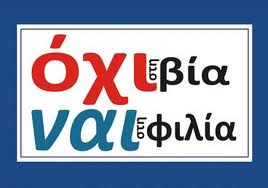 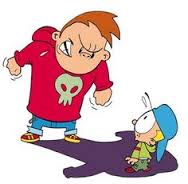 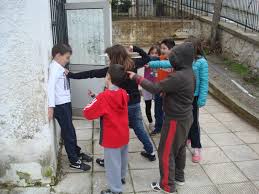 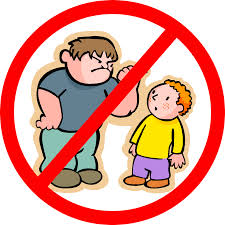 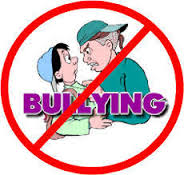 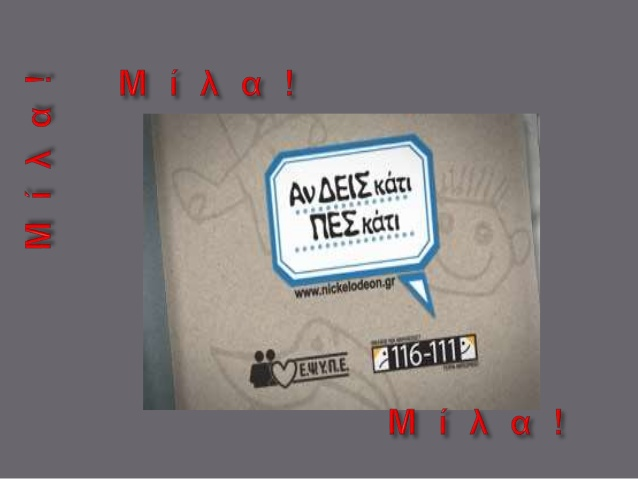